Topografické plochy
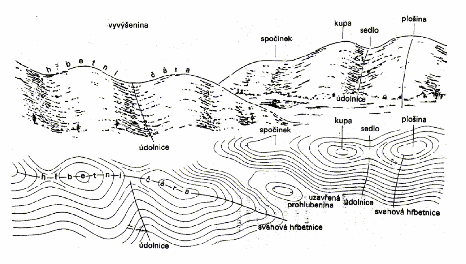 Zdroj obrázku:  http://user.mendelu.cz/provazni/prednasky/topograficke1.pdf
1
Topografické plochy
Plochy, které lze pokládat za zjednodušený povrch země.
Topografická plocha (dále TP) je plocha grafická, nelze ji popsat matematicky, určujeme ji osnovami křivek – soustavou výškově okótovaných bodů.
V případě zobrazování malých částí zemského povrchu (do poloměru cca 8km) používáme kótované promítání
V praxi potřebujeme vyřešit umístění objektu (cesta, plošina) do terénu.
2
Předpokládáme, že topografická plocha leží na vodorovné rovině.
Vrstevnice – průsečnice hlavních (vrstevních) rovin s TP; spojuje body o stejných kótách
Ekvidistance – vzdálenost dvou sousedních vrstevních rovin





Vrstevnicový plán – soubor kótovaných průmětů vrstevnic, v daném měřítku 1:M
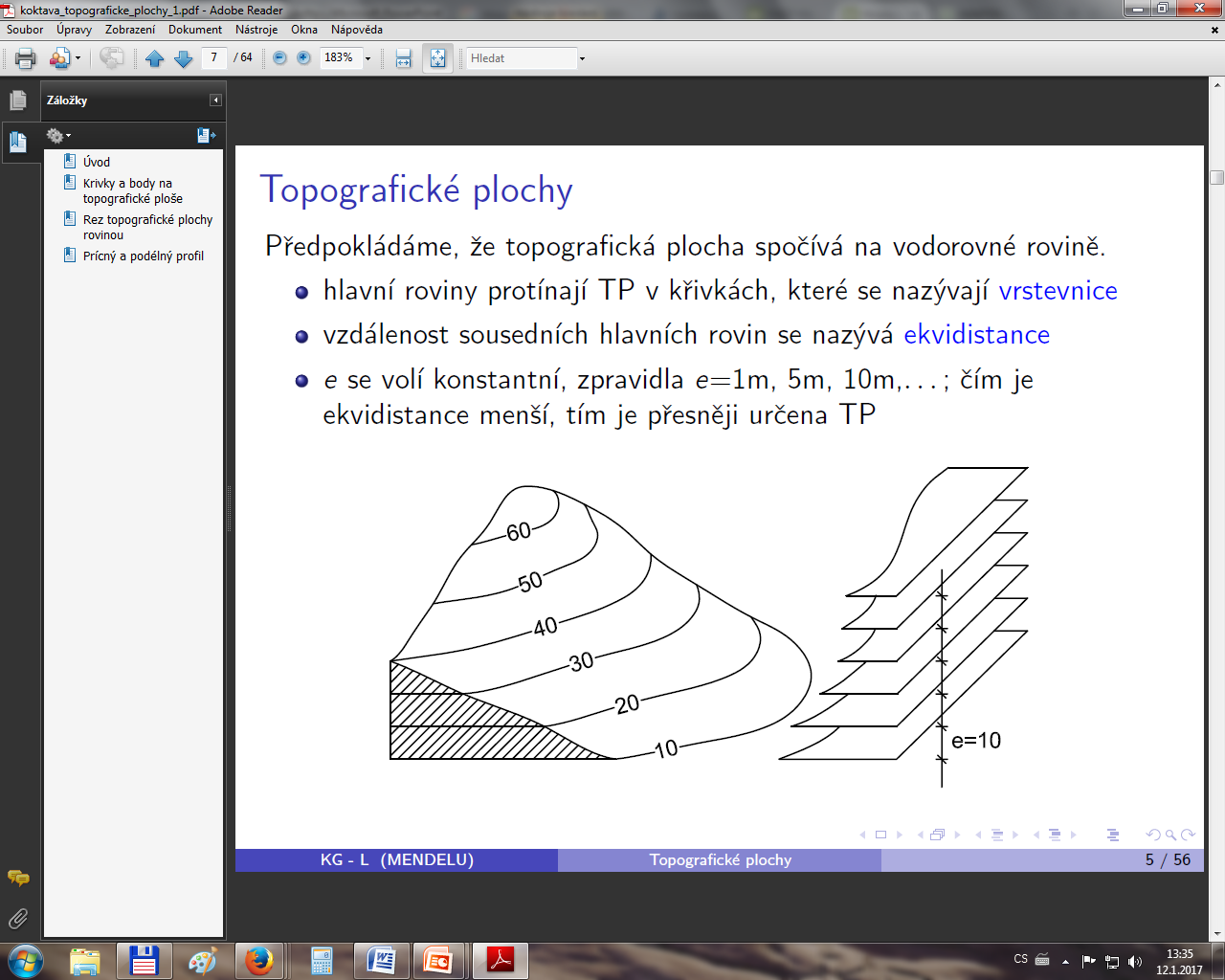 Zdroj obrázku:  http://user.mendelu.cz/provazni/prednasky/topograficke1.pdf
3
Mezivrstevnice – vložená vrstevnice (pro zpřesnění konstrukce). 
Zadání: Najděte mezivrstevnici o kótě 400,5.
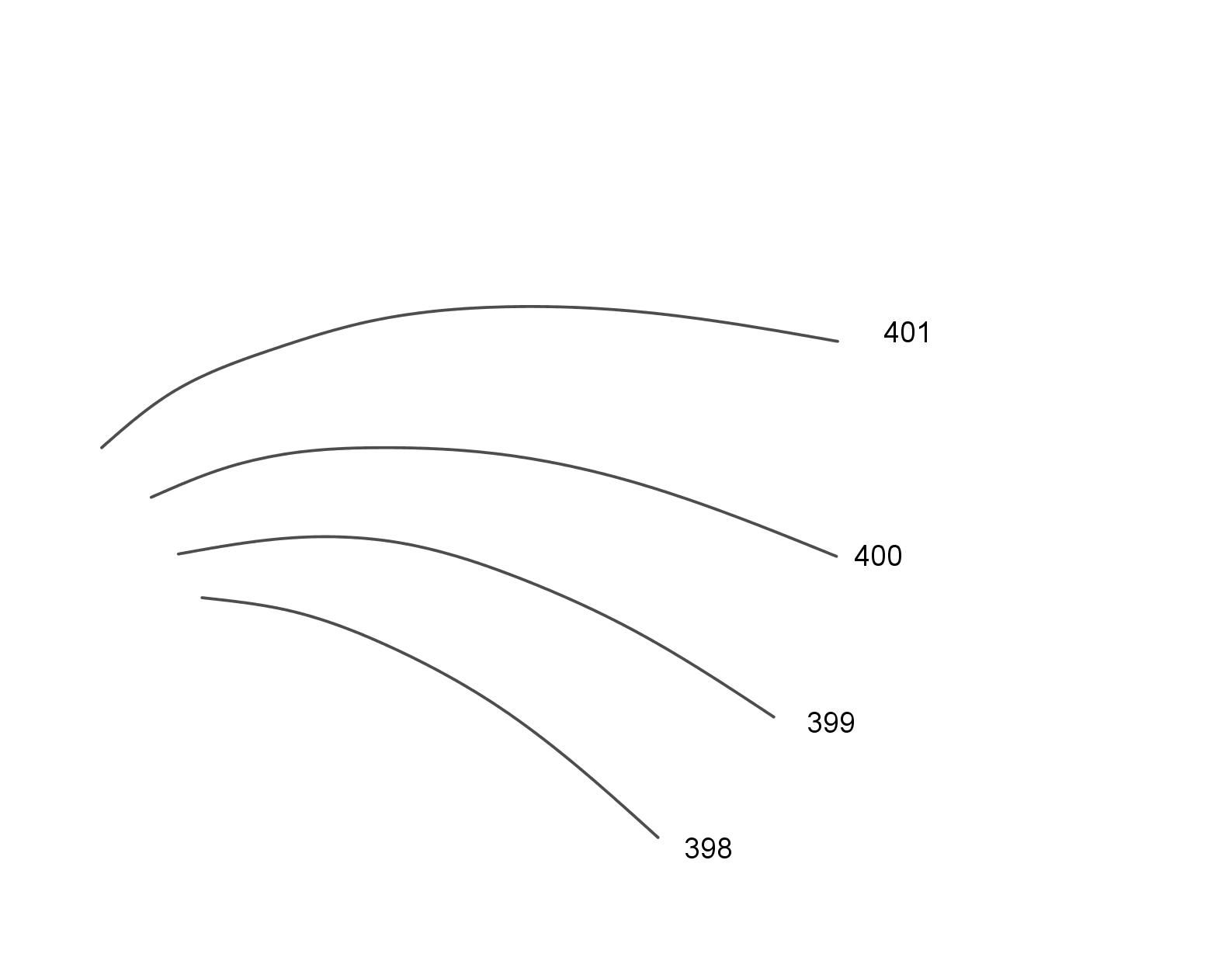 4
Sestrojíme libovolnou úsečku s koncovými body na vrstevnicích o kótách 400 a 401.
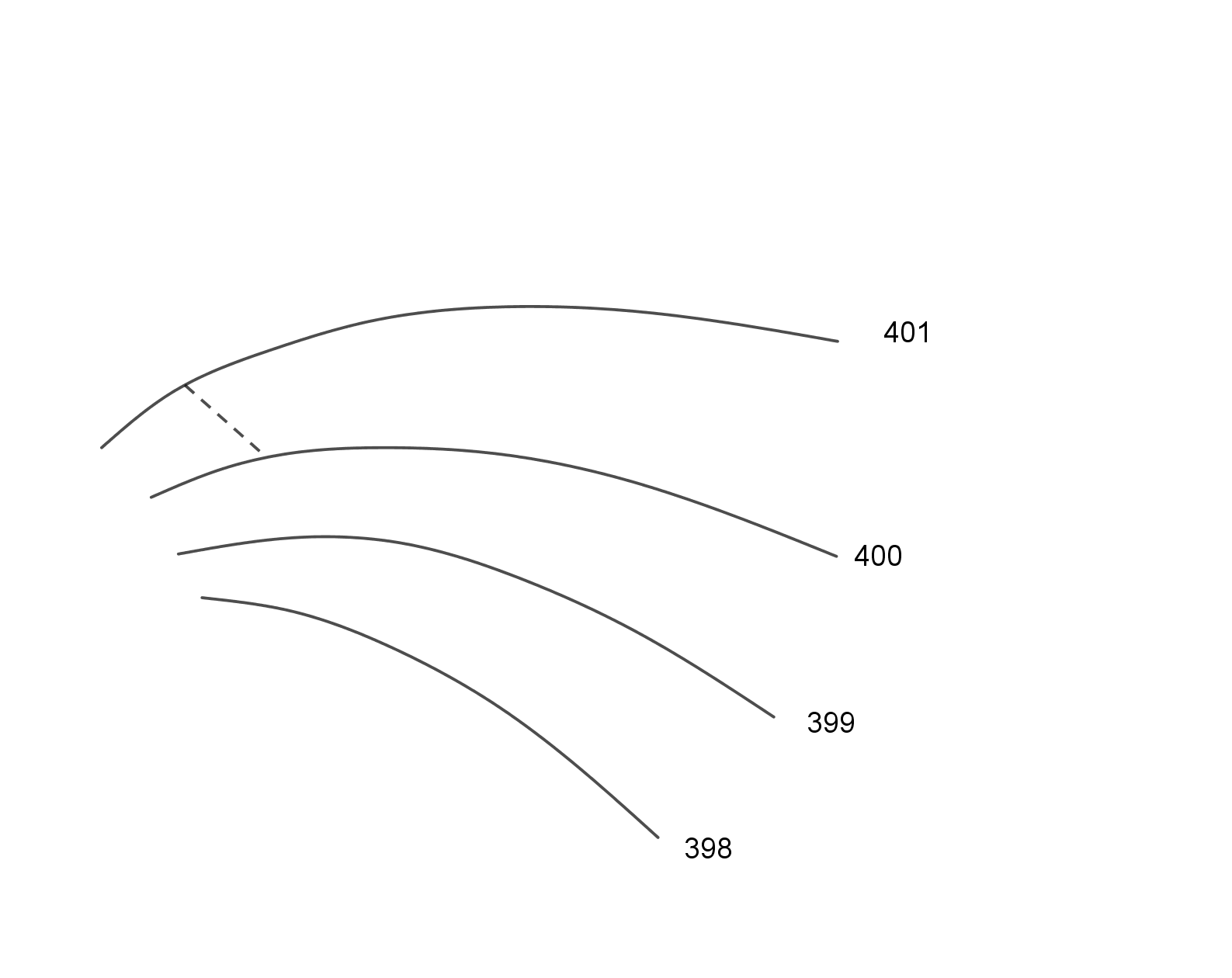 5
Najdeme střed této úsečky.
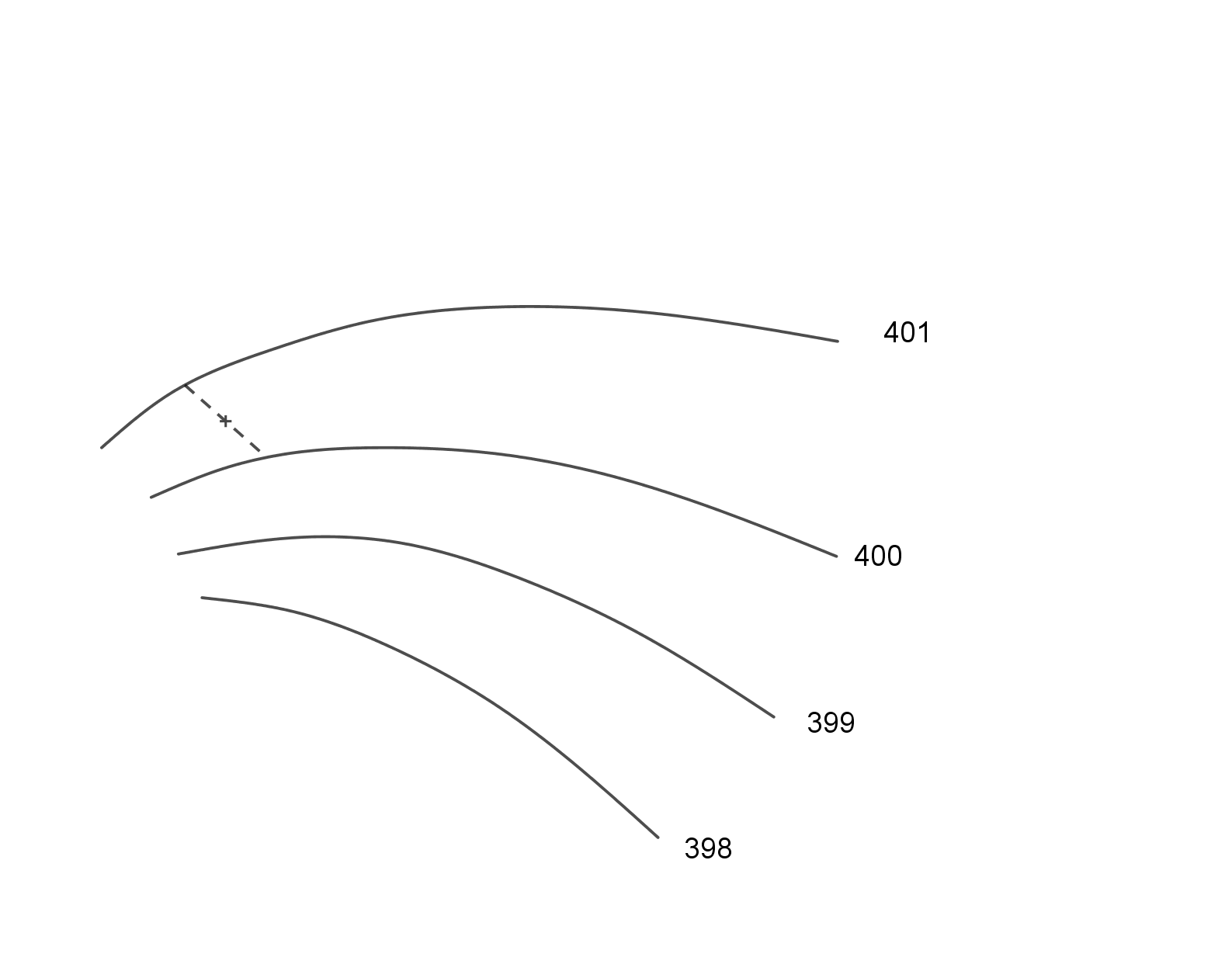 6
Sestrojíme další úsečky a najdeme jejich středy
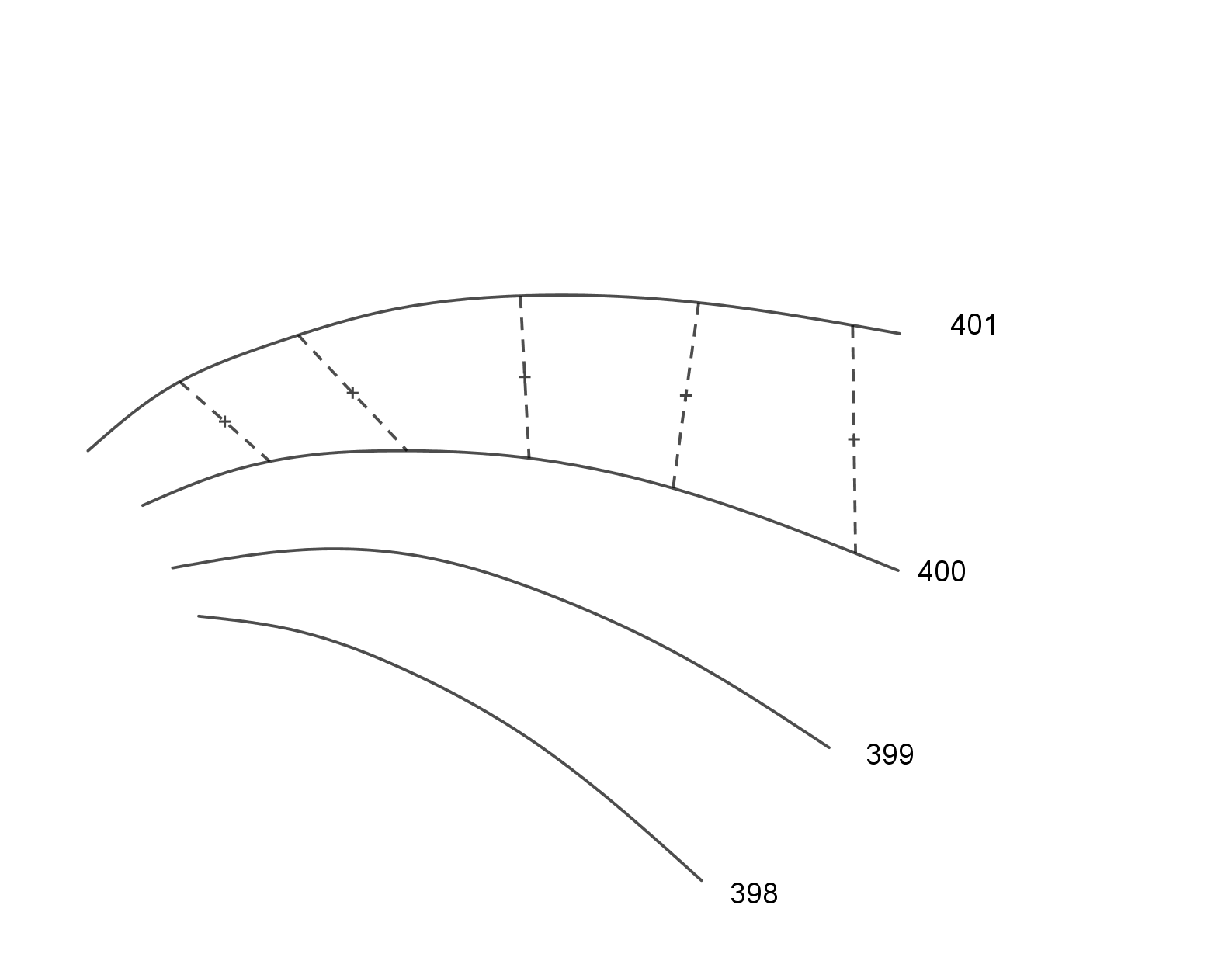 7
Hledaná mezivrstevnice prochází středy úseček.
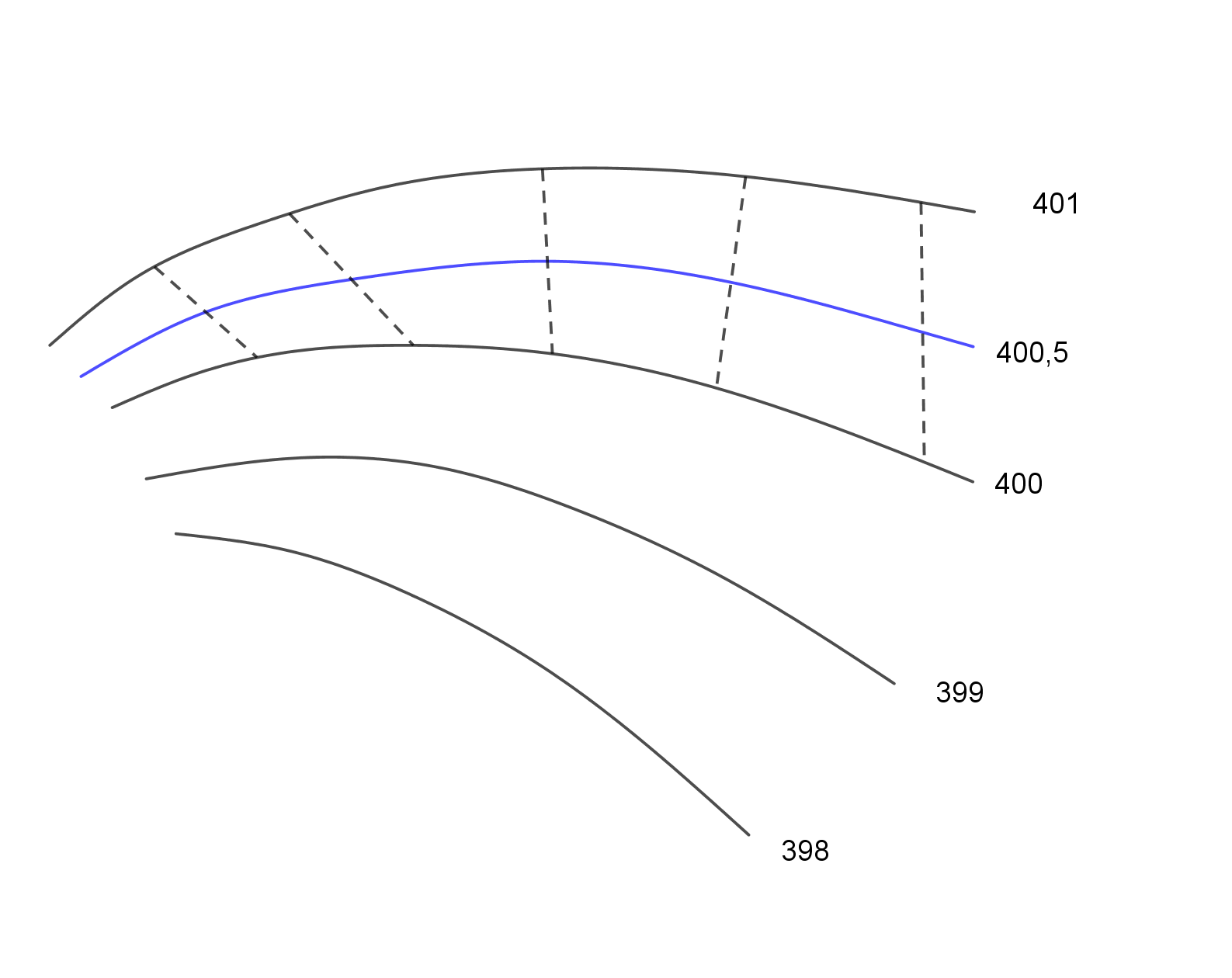 8
Spádnice (spádová křivka) – křivka na TP, která leží ve směru největšího spádu, tedy umožňuje odtok vody. Protíná všechny vrstevnice pod pravým úhlem.
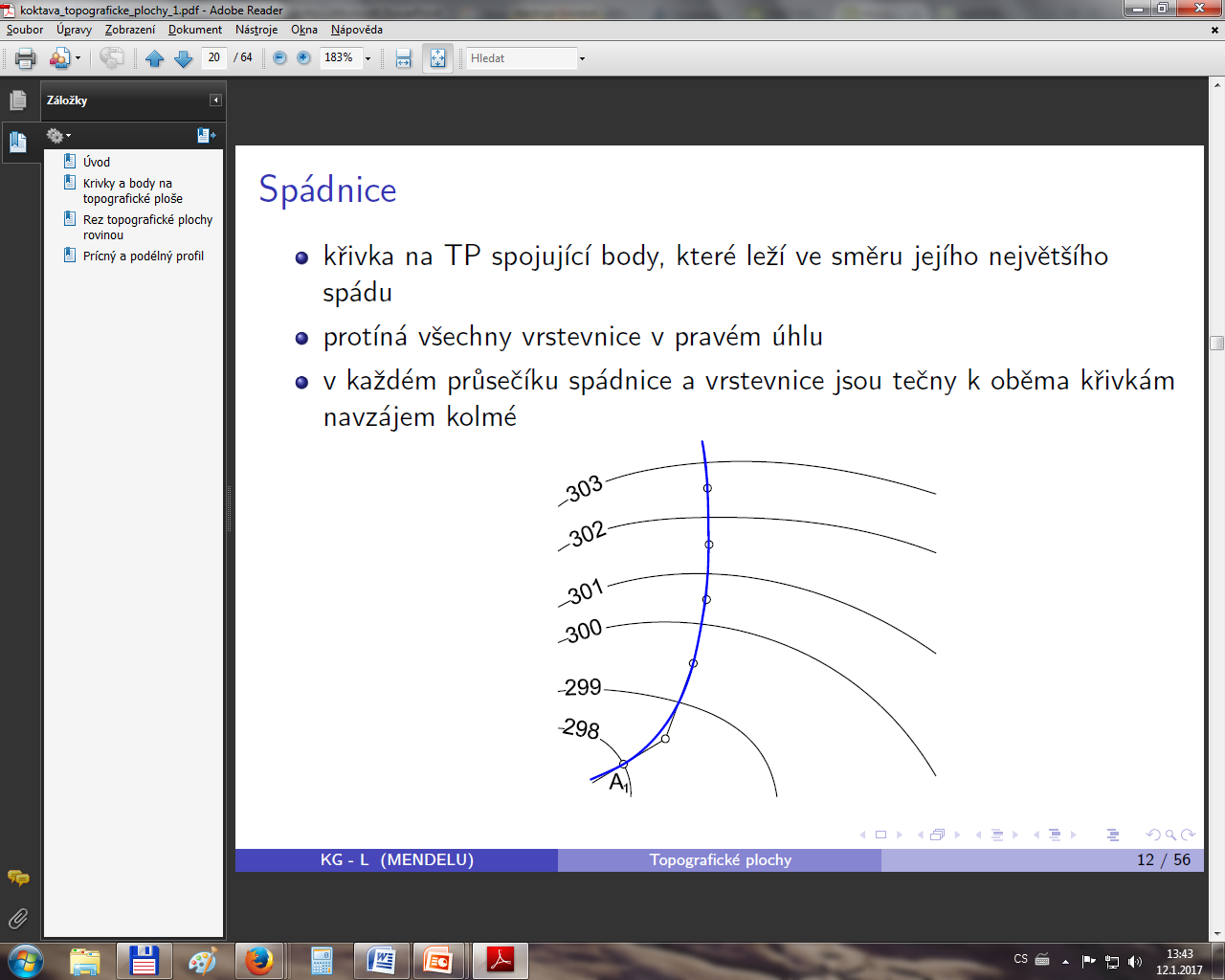 9
Křivka stálého spádu – křivka s pevně daným intervalem i. Úseky mezi vrstevnicemi jsou mají délku i. Uplatňuje se při návrhu komunikace daného spádu. Taková křivka nemusí existovat (je-li vzdálenost vrstevnic větší než i).
Konstrukce křivky stálého spádu https://www.geogebra.org/m/zsqtu4d8
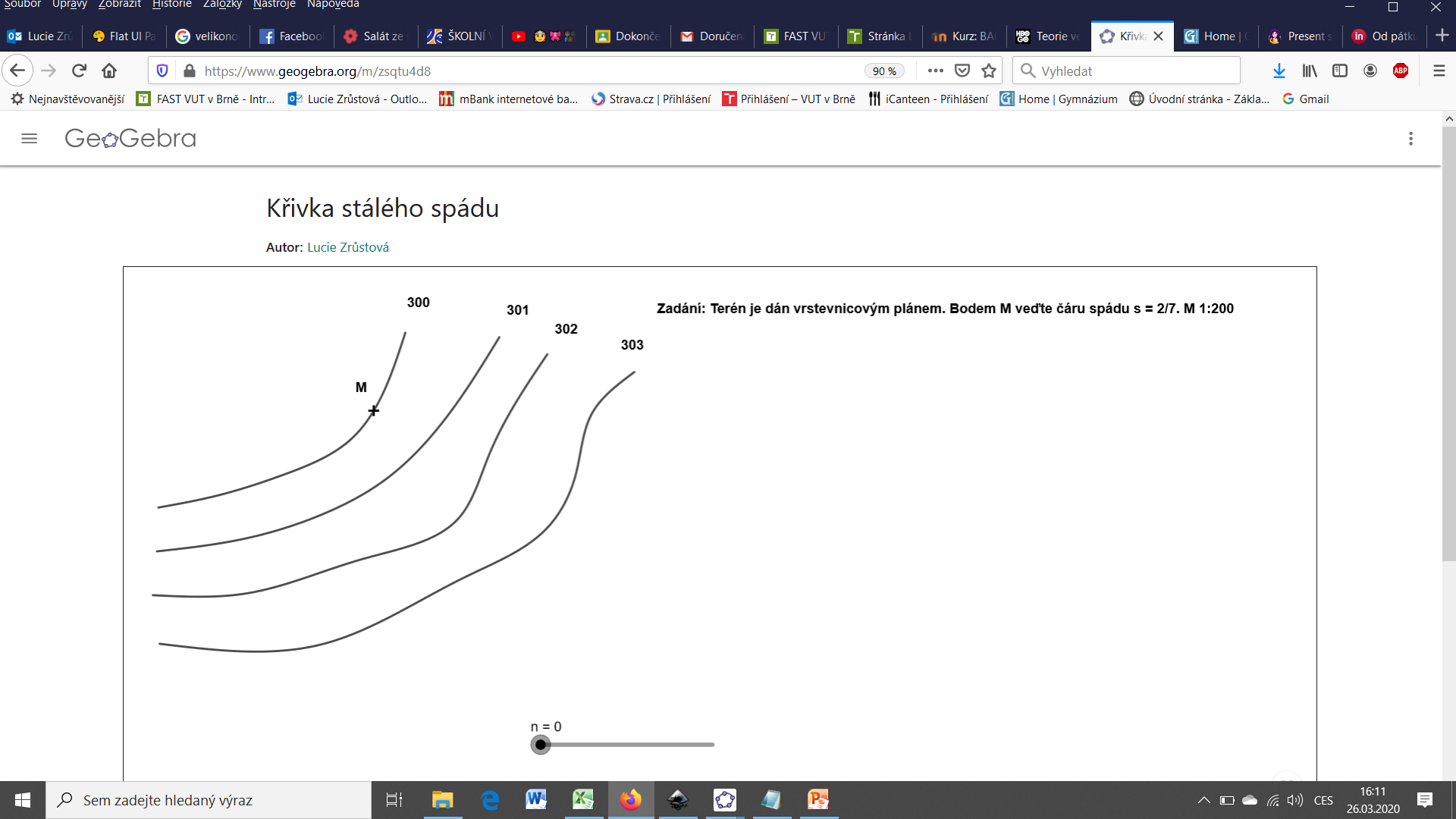 10
Význačné body
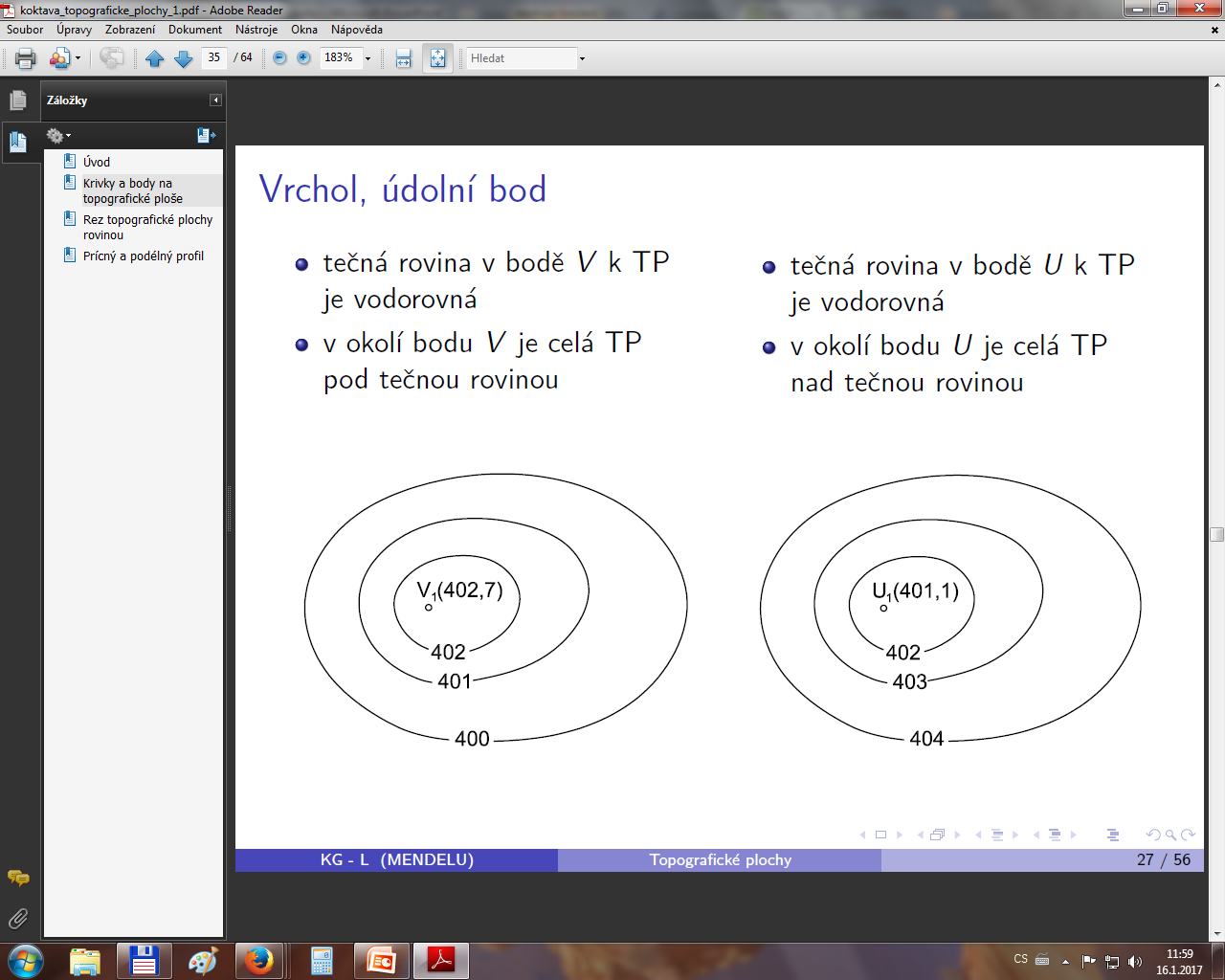 11
Zdroj obrázku:  http://user.mendelu.cz/provazni/prednasky/topograficke1.pdf
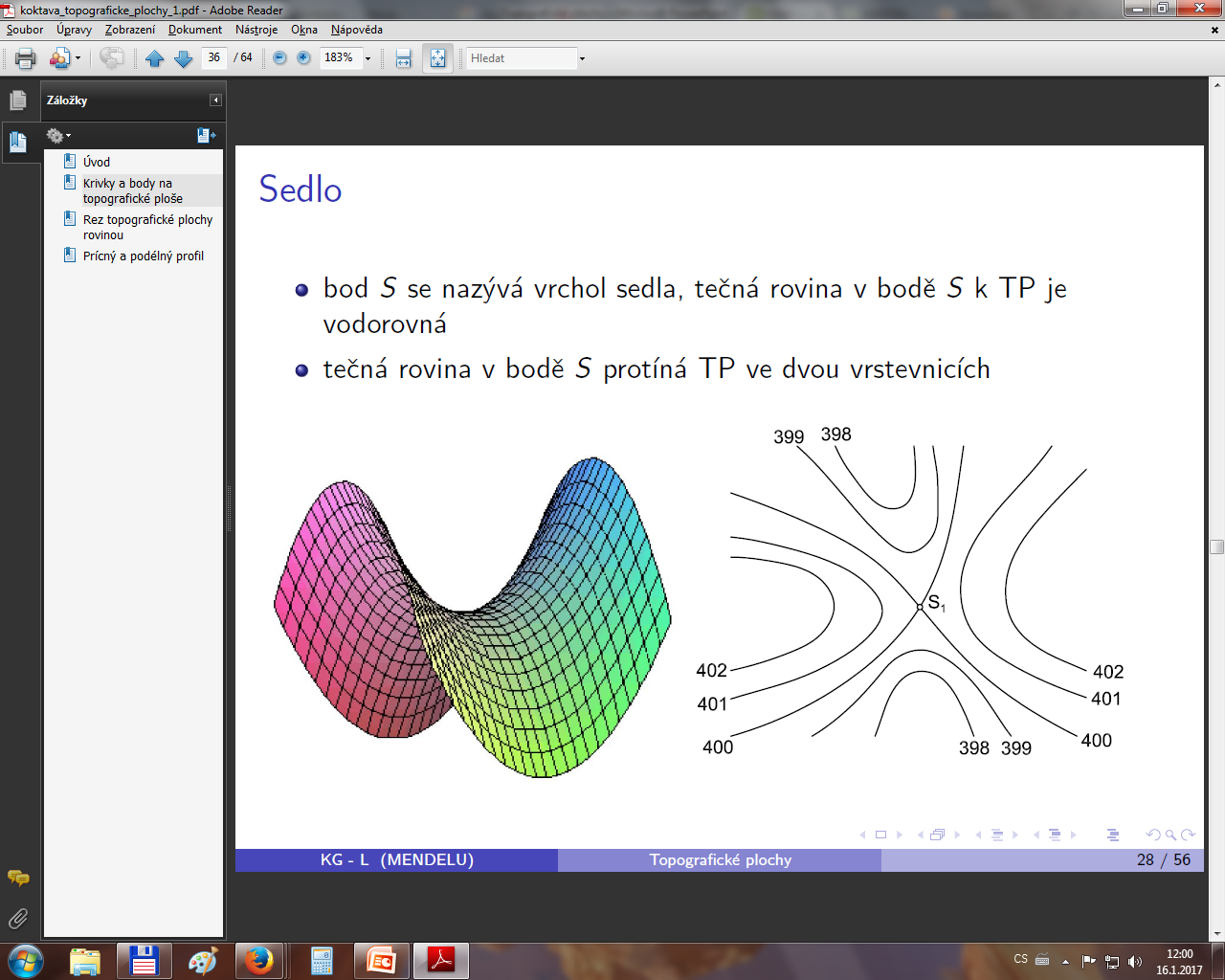 Zdroj obrázku:  http://user.mendelu.cz/provazni/prednasky/topograficke1.pdf
12
Řez TP rovinou – najdeme jako průsečíky hlavních přímek roviny s vrstevnicemi o stejných kótách.
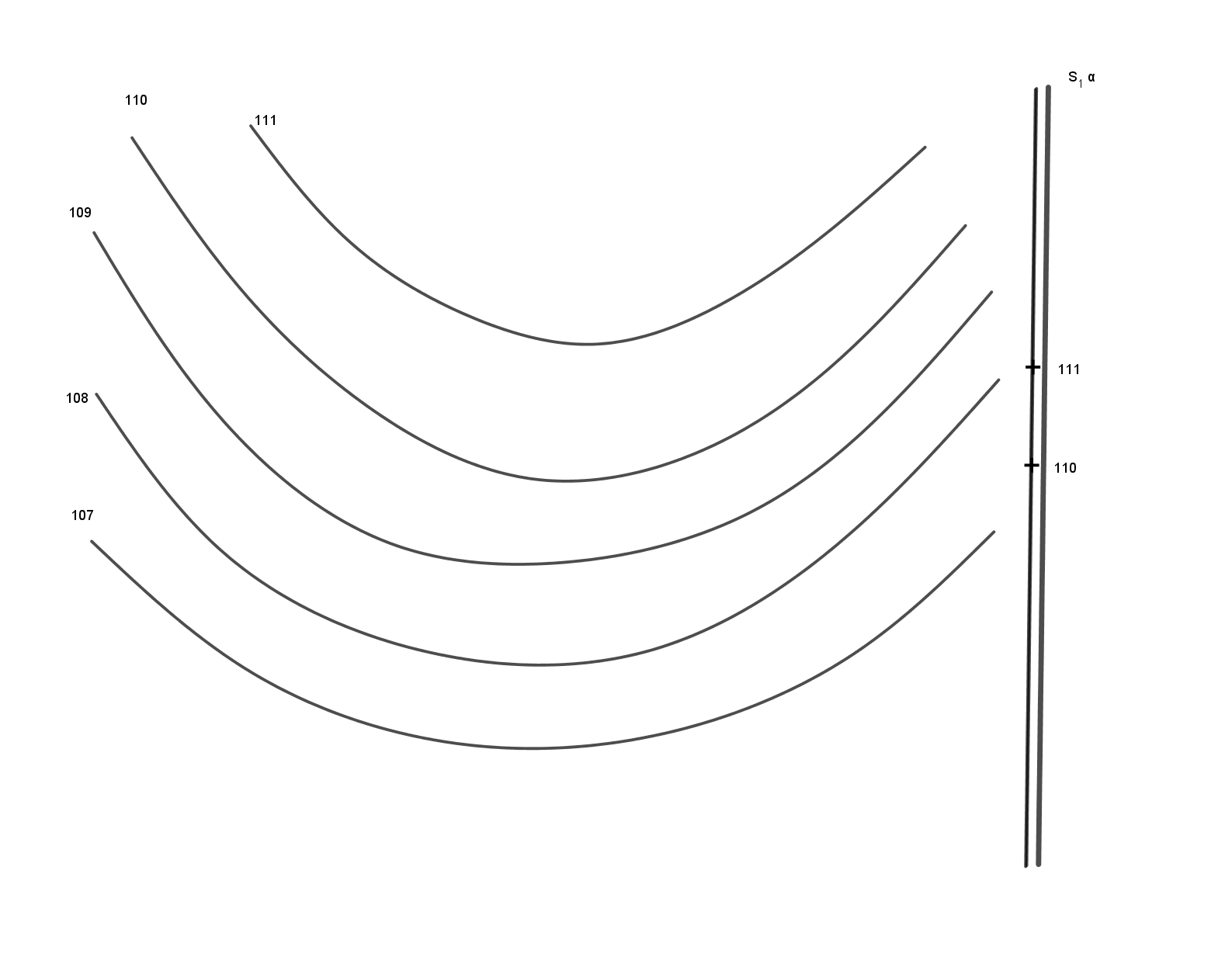 13
14
15
16
17
Příčný profil – řez promítací rovinou (kolmou k průmětně. Řešíme sklopením této roviny do vodorovné roviny.
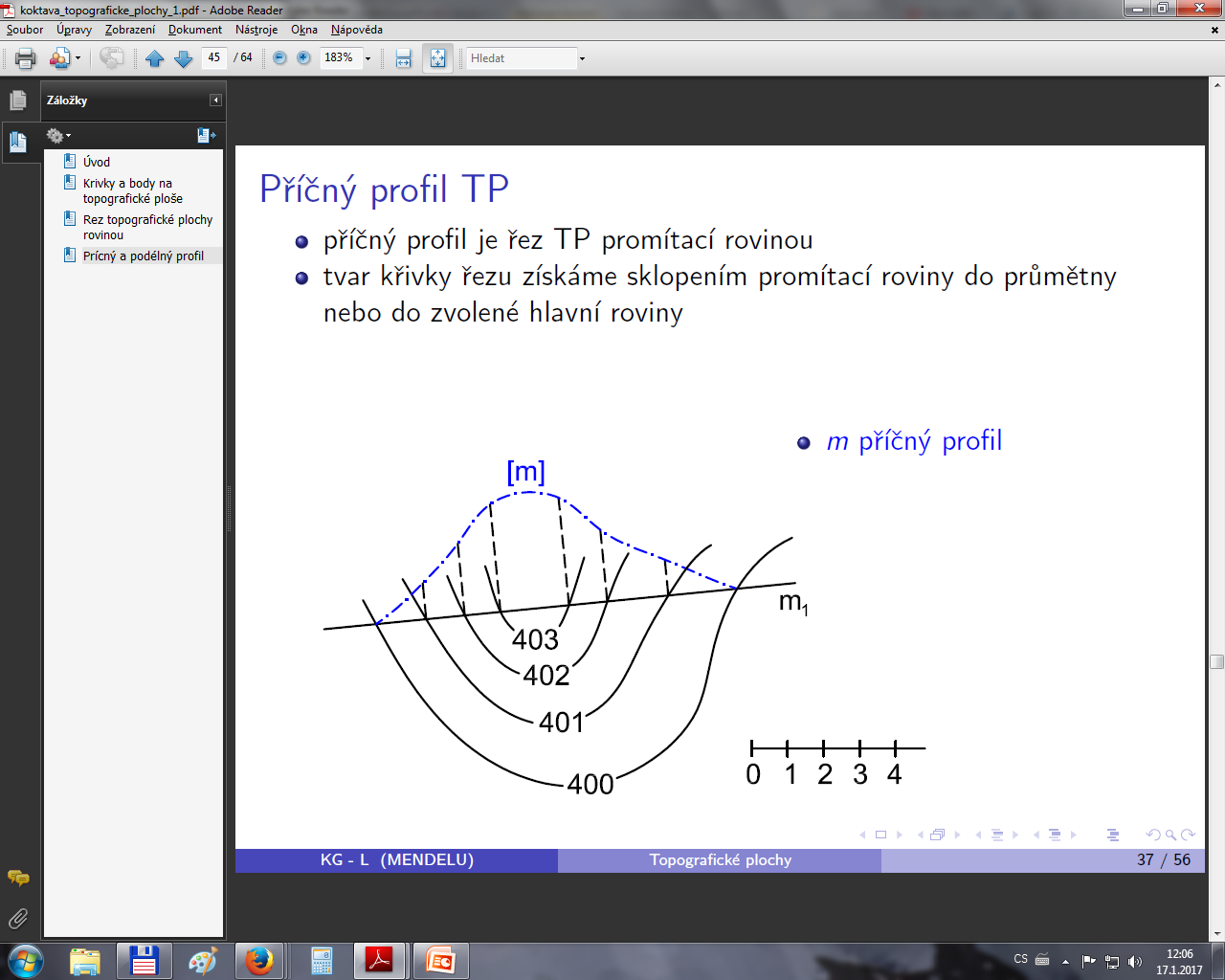 Zdroj obrázku:  http://user.mendelu.cz/provazni/prednasky/topograficke1.pdf
18
Podélný profil – křivkou proložíme válcovou plochu a rozvineme ji. Používá se pro znázornění terénu podél cesty.
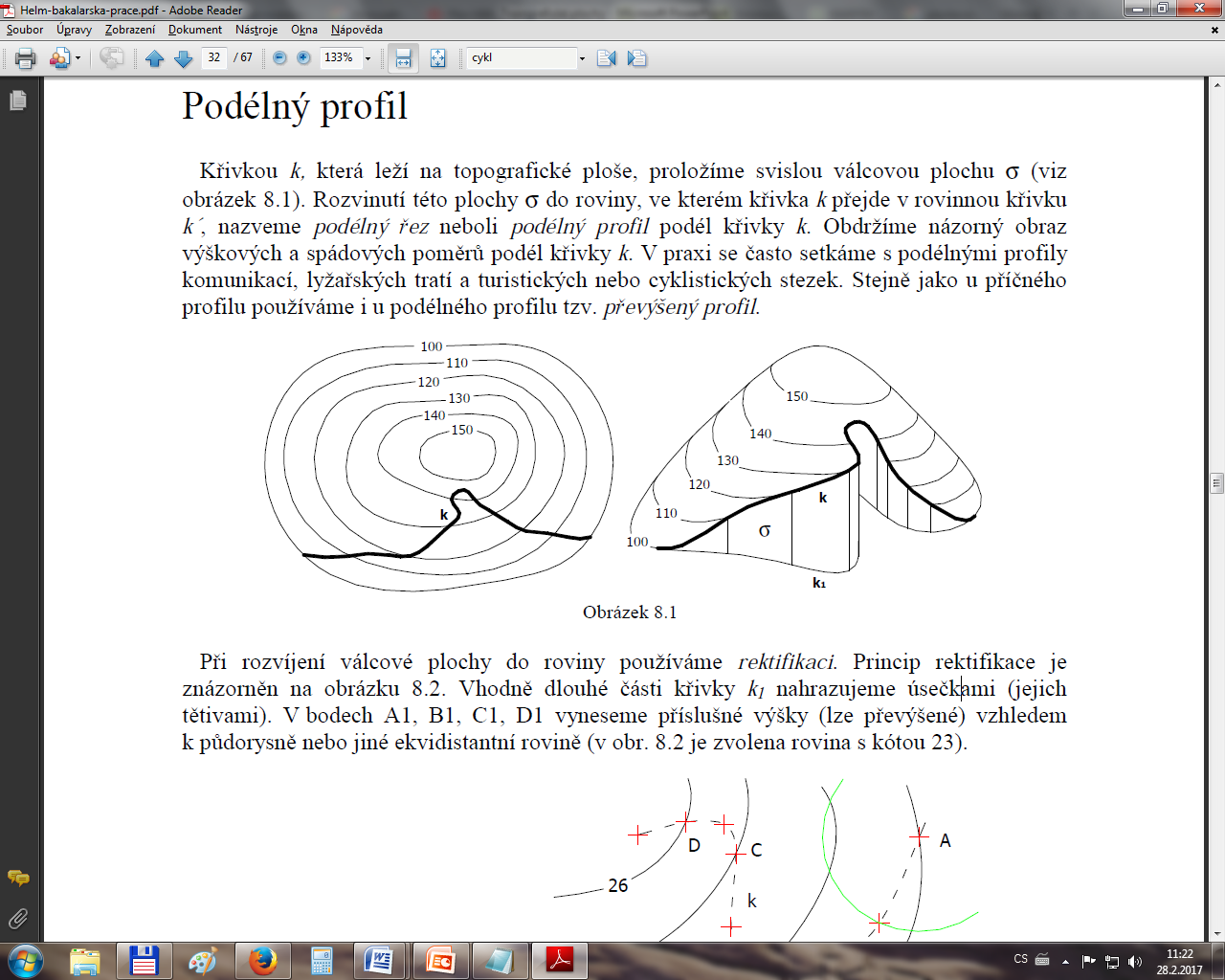 Zdroj obrázku: http://kdm.karlin.mff.cuni.cz/diplomky/jan_helm_bc/Helm-bakalarska-prace.pdf
19
Příklad podélného profilu podél cyklotrasy.
Zdroj obrázku: http://kdm.karlin.mff.cuni.cz/diplomky/jan_helm_bc/Helm-bakalarska-prace.pdf
20
Průsečíky čáry c s TP
Potřebujeme při řešení umístění cesty do terénu.
Křivkou proložíme pomocnou plochu (rovinu), najdeme pronikovou křivku s TP (tzv. nulovou čáru) a průsečíky s danou čárou c.
Planýrovací plocha – rovina normál čáry c, které jsou rovnoběžné s průmětnou. Výhodné v případě, kdy c je kružnice (zatáčka).
V jednodušším případech lze řešit pomocí sklopení.
21
Najděte průsečíky přímky p s terénem.
22
Sklopíme do roviny o kótě 150.
23
Ve sklopení najdeme průsečíky.
24
Sklopíme zpět.
25
Plocha konstantního spádu
Dána čára c na TP. Volíme soustavu kuželů s vrcholy na c, které mají stejný spád.
Obalová plocha – plocha konstantního spádu.
Využití: plocha násypu, výkopu.
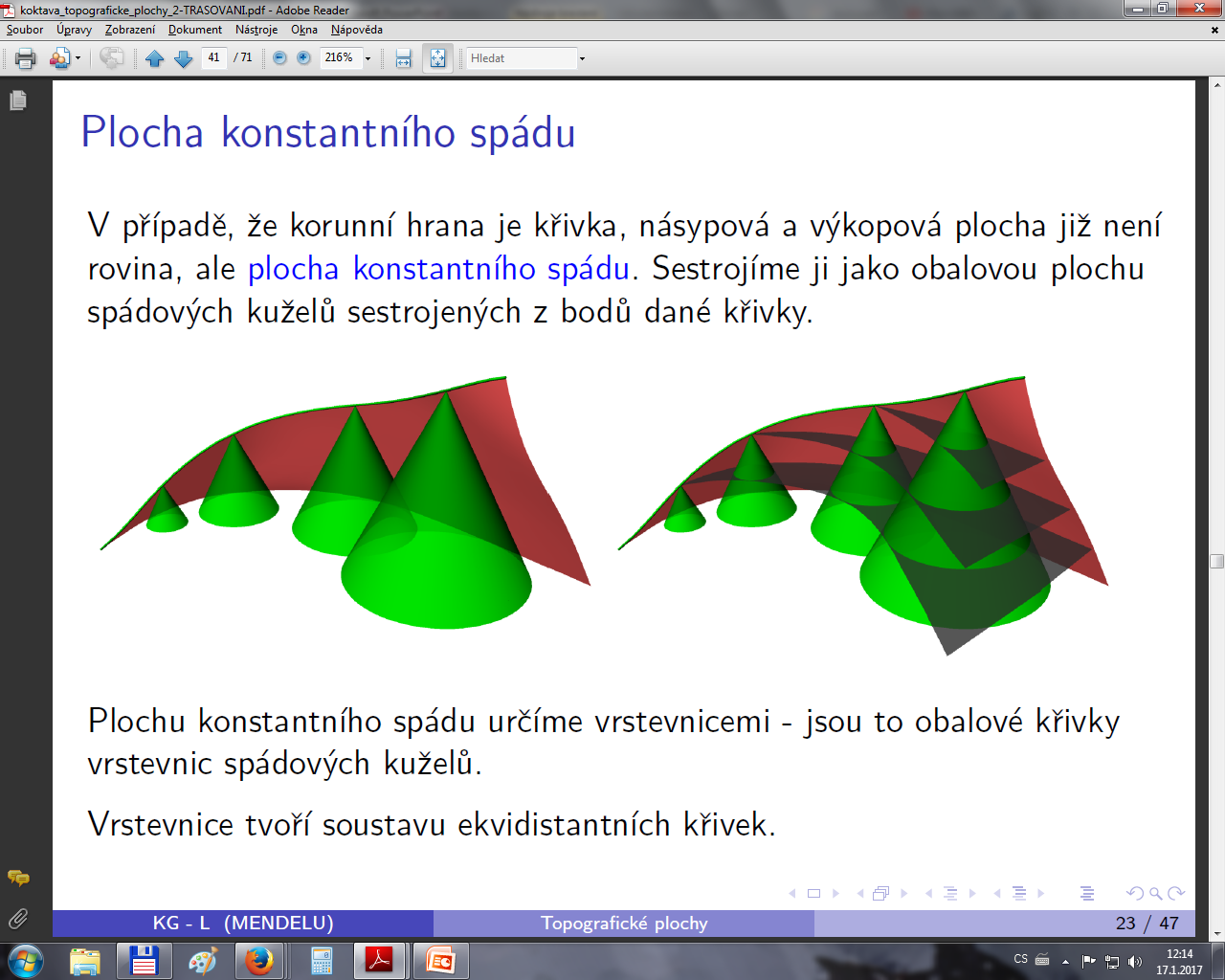 Zdroj obrázku:  http://user.mendelu.cz/provazni/prednasky/topograficke2.pdf
26
Trasování – vyhledání nejvhodnějšího směru na TP při projektování inženýrských staveb.
Úprava terénu: výkop (stavba je umístěna pod úrovní terénu), násyp (stavba je umístěna nad úrovní terénu).
Nulová čára – křivka, kde se mění výkopy a náspy
Korunní hrana – kraj objektu (komunikace)
Niveleta – osa komunikace
Nulové body - průsečíky nulové čáry s korunními hranami
27
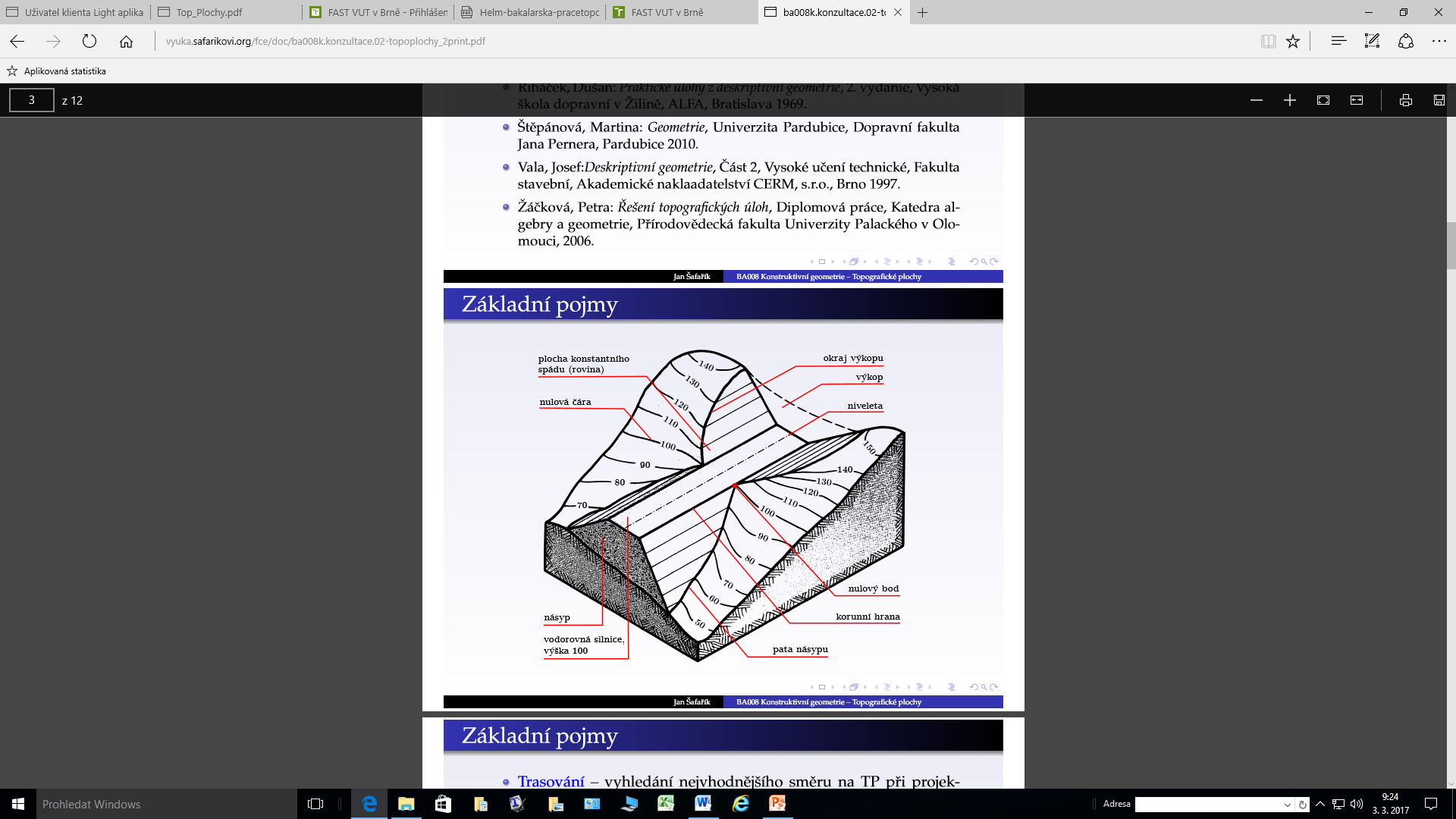 28
Zadání: Terén určen vrstevnicovým plánem a měřítkem, stavba půdorysem a údaj o spádech ploch, které mají tvořit přechod mezi objektem a terénem.






Přechodové plochy: Plochy konstantního spádu, prokládáme je korunními hranami a hledáme: patu násypu- průsečnice násypové plochy s terénem, okraj výkopu- průsečnice výkopové plochy s terénem.
Je-li korunní hrana přímka, jsou násypové a výkopové plochy roviny.
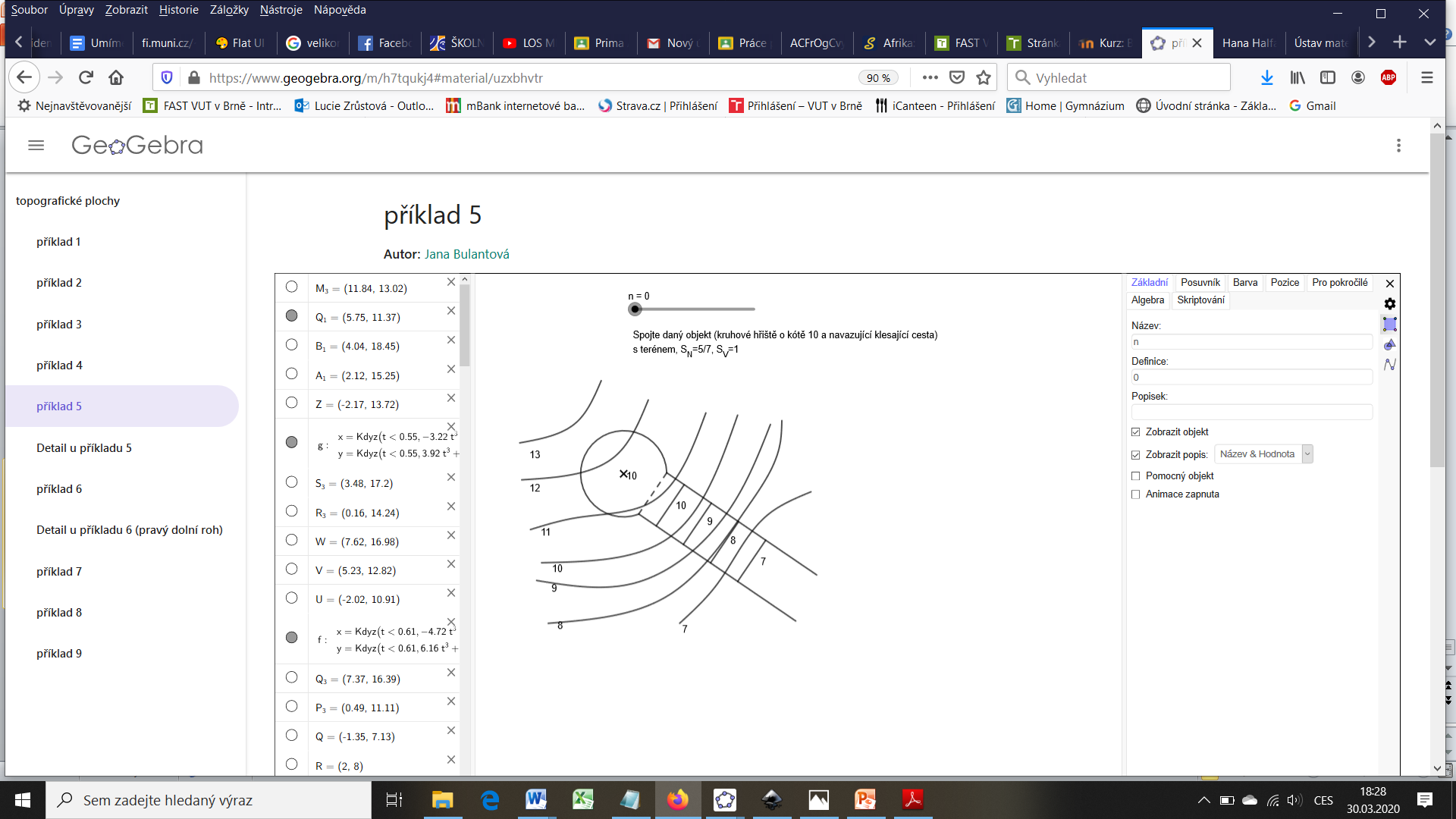 Zdroj obrázku: https://www.geogebra.org/m/h7tqukj4#material/uzxbhvtr
29
Vodorovná korunní hrana – je zároveň hlavní přímkou o dané kótě hledané výkopové, či násypové roviny.












Konstrukce roviny daného spádu procházející vodorovnou přímkou: https://www.geogebra.org/m/uwfachcf
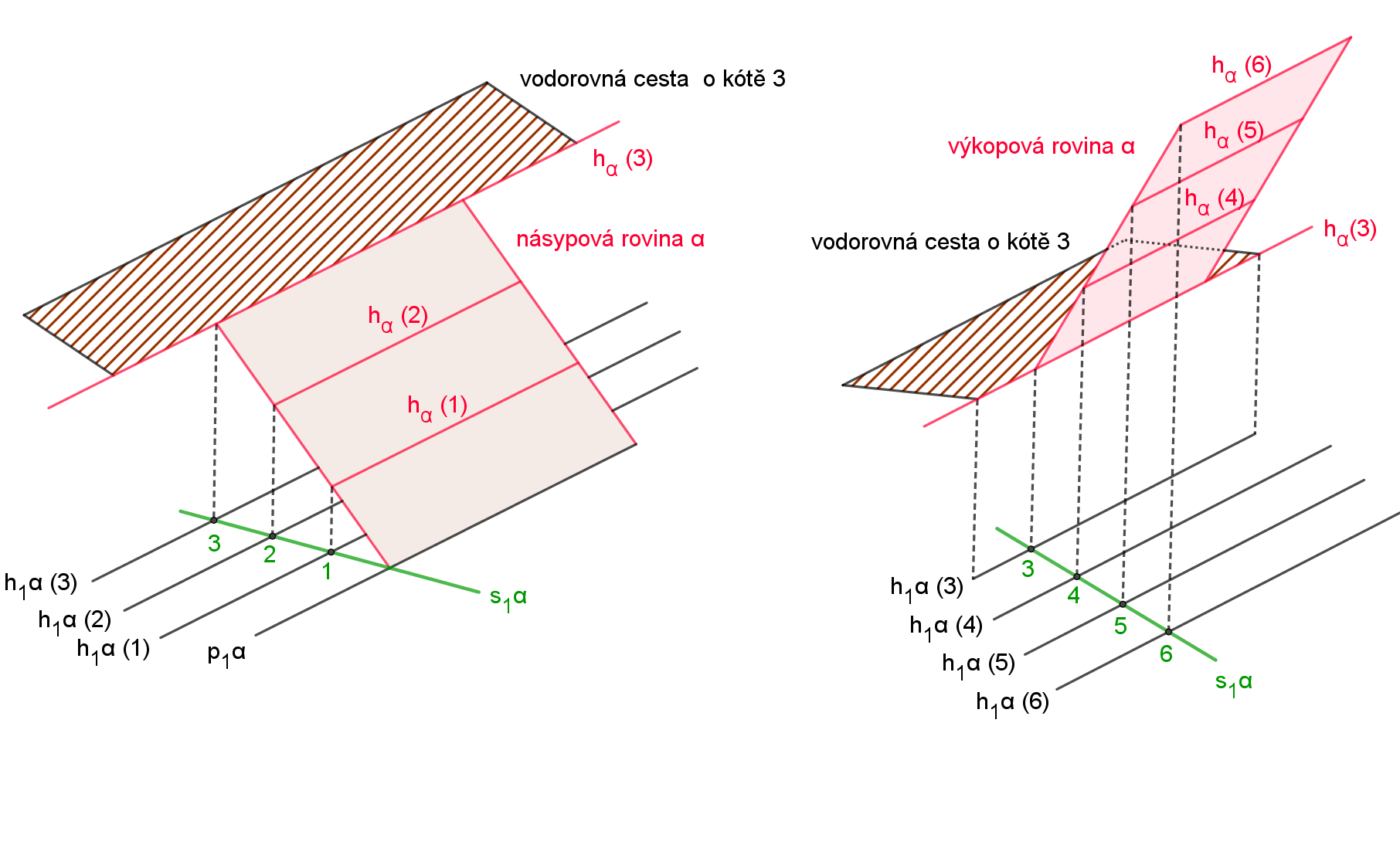 30
Stoupající (klesající) korunní hrana – pomocí spádových kuželů proložíme přímkou hledané výkopové, či násypové roviny.












Konstrukce roviny daného spádu procházející šikmou přímkou:
https://www.geogebra.org/m/uh6tsfyz
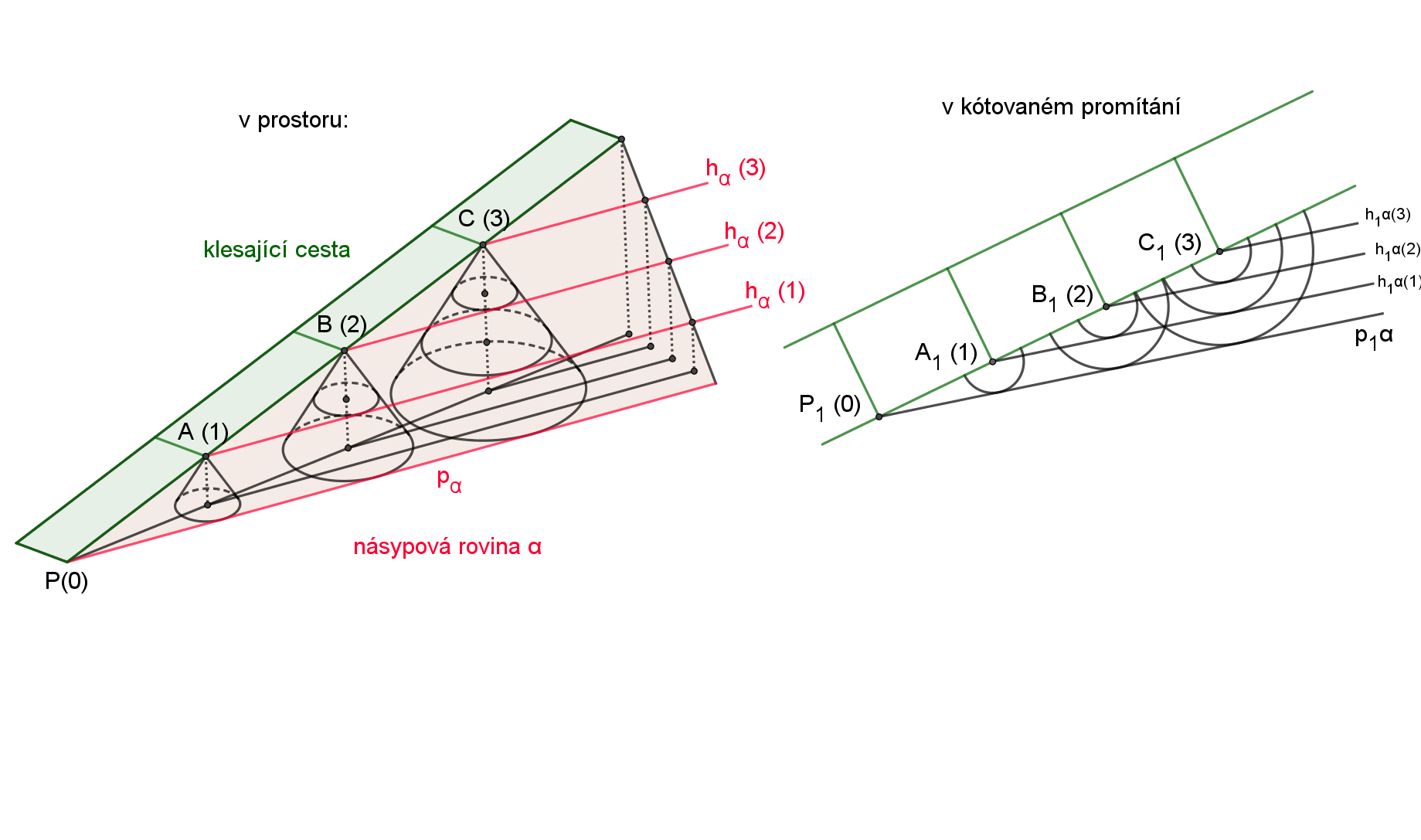 31